How did Queens shape the 16th century?
1553 Mary Tudor is crowned
1588
Spanish Armada
1553
Devise for the
Succession
1558
Elizabeth I is crowned
1139
Matilda tried to take the throne.
1567
Mary QS
Forced to abdicate
1587
Mary Queen  of Scots executed
1586
Babington
Plot
The time from the accession of Isabella of Castile to the throne in 1474 to France’s Massacre of St. Bartholomew almost a century later was an Age of Queens. The period saw an explosion of female rule scarcely equalled in even the twentieth century. These years saw the birth of the new reformed religion, as well as the dawn of the world we know today and for much of them, large swathes of Europe were under the firm hand of a reigning queen or a female regent. This was a sisterhood which recognised both their bonds as women and their ability to exercise power in a specifically female way.
Sarah Gristwood, Game of Queens
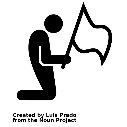 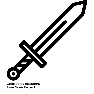 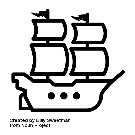 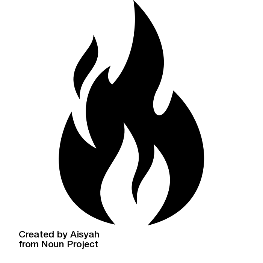 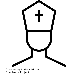 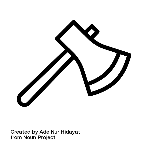 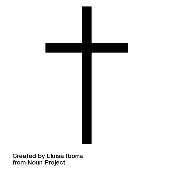 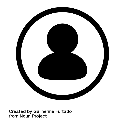 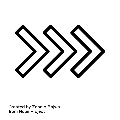 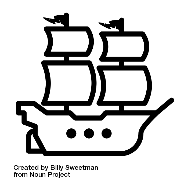 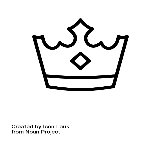 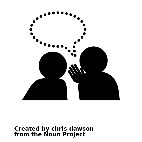 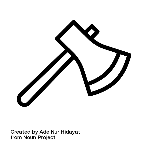 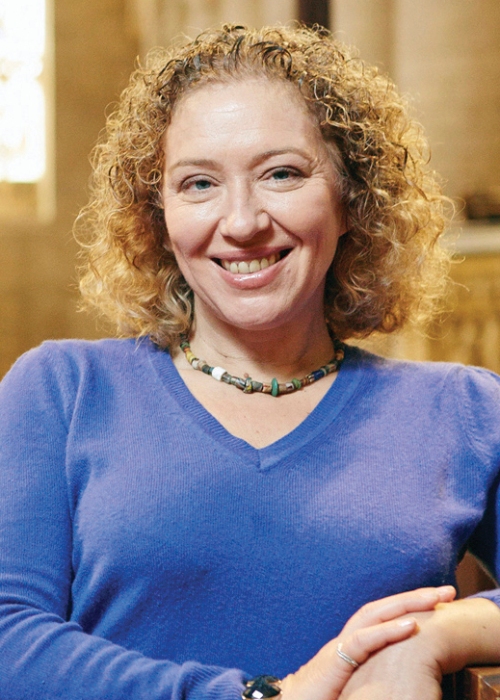 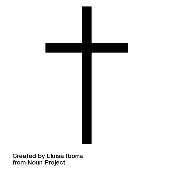 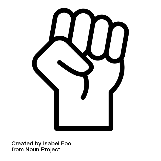 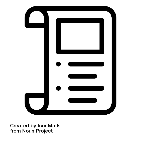 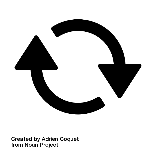 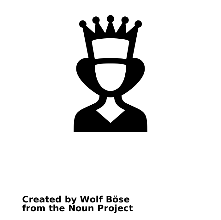 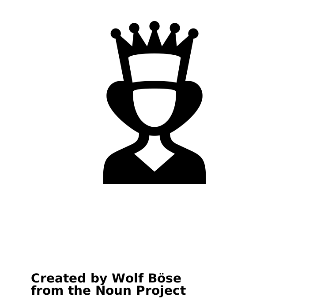 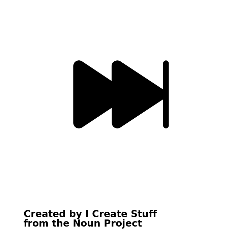 LISTEN
READ
WATCH
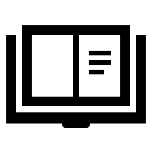 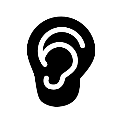 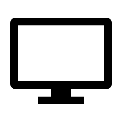 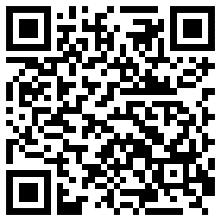 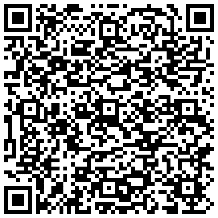 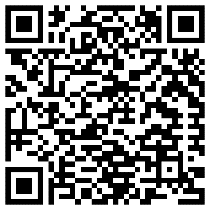 Inside the mind of Elizabeth I | History Extra podcast on Acast
BBC Documentary Bloody Queens Elizabeth and Mary 2016 - Bing video
Historia Interviews: Sarah Gristwood – Historia Magazine
Writing good History: Key skills
Change/ Continuity
Whether things have changed or remained the same over time.
Sources
Information that comes from the time studied, or that was produced by someone who was there at the time.
Similarity/Difference
What events or situations have in common, and how they are different.
Cause
The reasons that something happens- long term or trigger cause.
Interpretations
The views of people who were not there at the time but have researched the event.
Chronology
The order in which events happen. The big “story”.
Consequence
Things that happen as a result of an event. Can be good or bad.
Significance
Whether an event is important or not. The impact it has had on people. How it has changed the world.
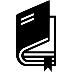 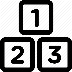 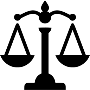 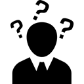 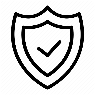 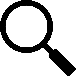 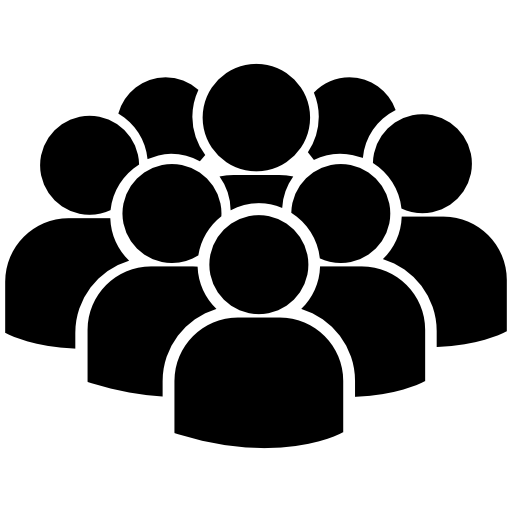 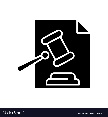 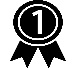 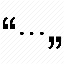 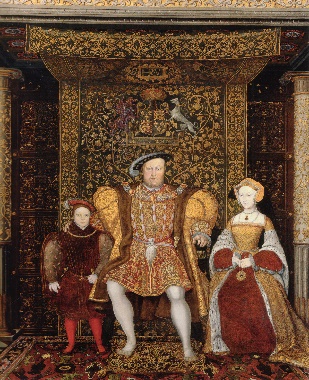 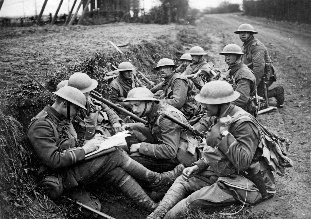 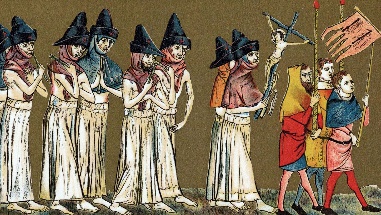 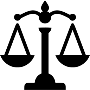 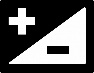 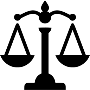 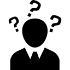 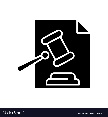